Интерактивная игра 
для детей 5-6 лет


«К Ёжику на день рожденья!»
Галимова Розалия Фаткулловна
Цель:
Формировать математические
 представления 
старших дошкольников через игру
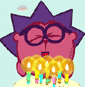 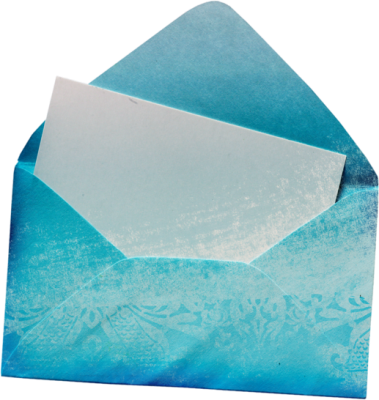 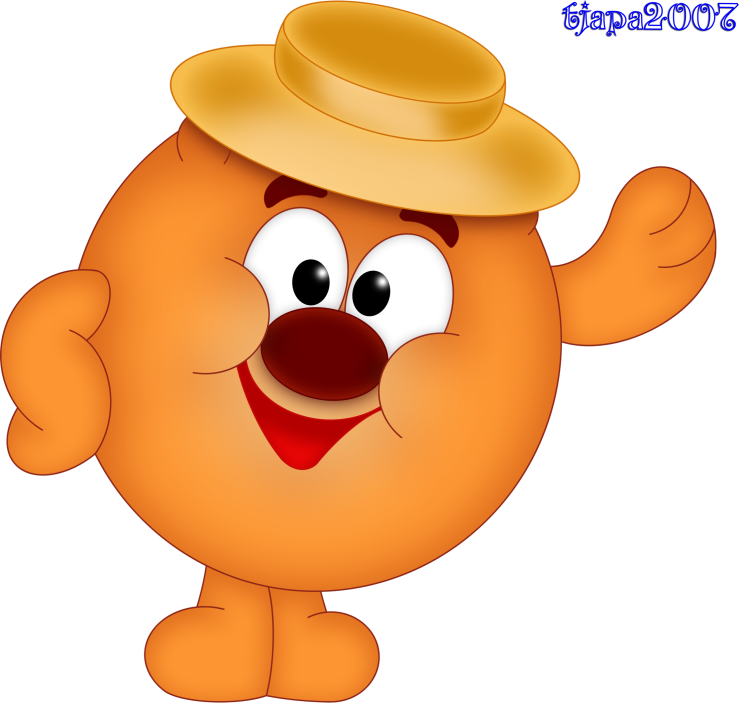 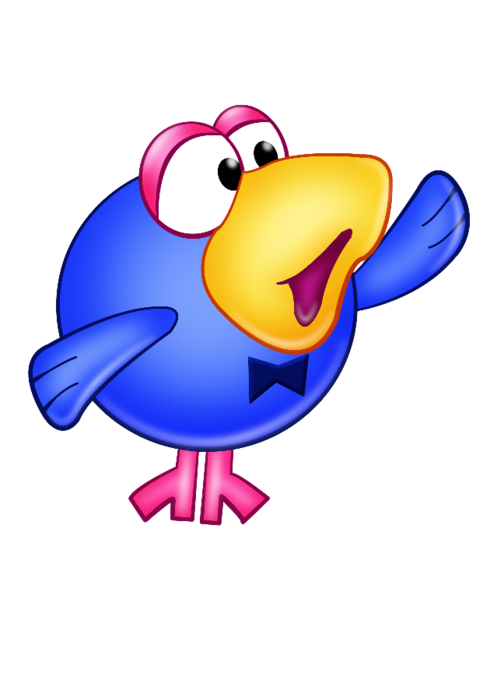 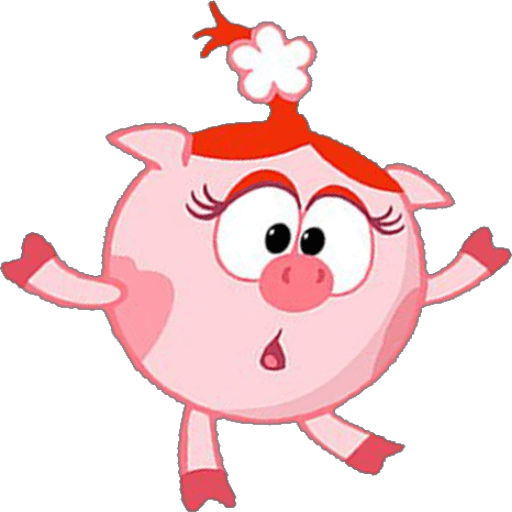 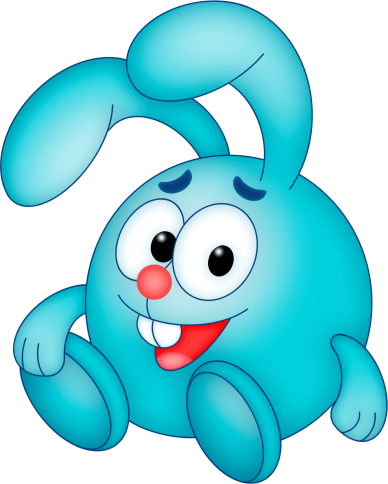 Старт
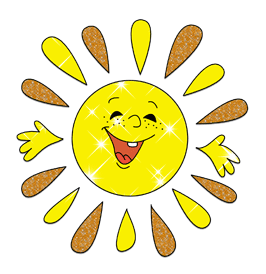 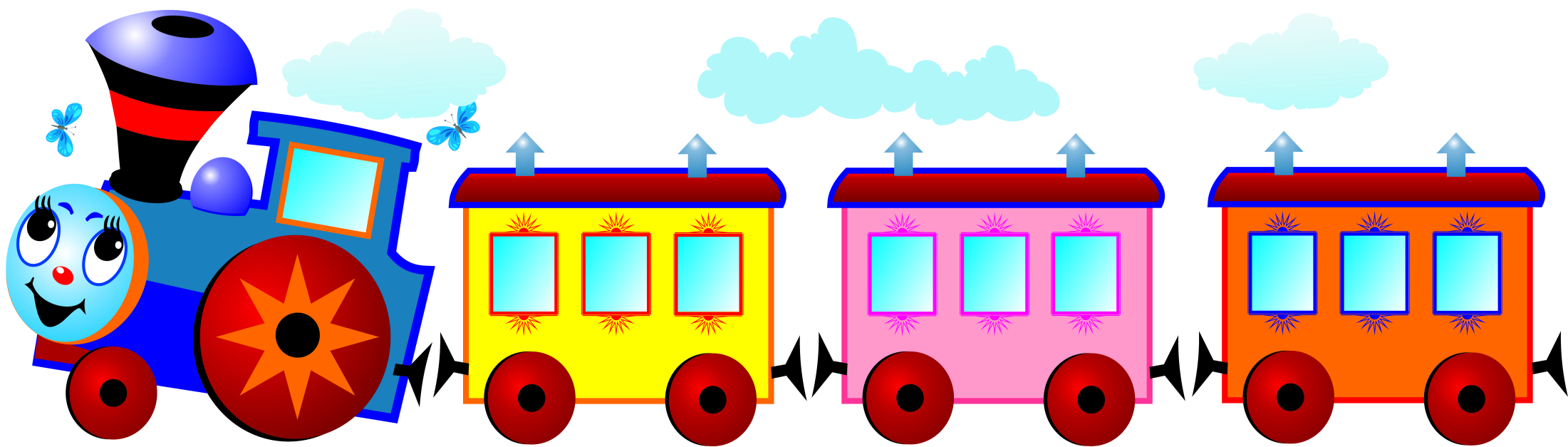 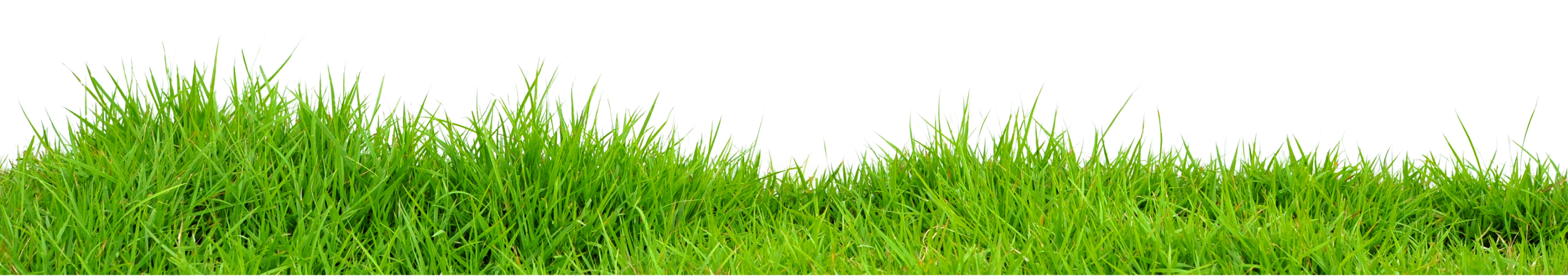 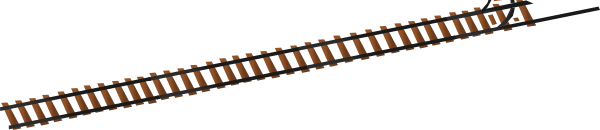 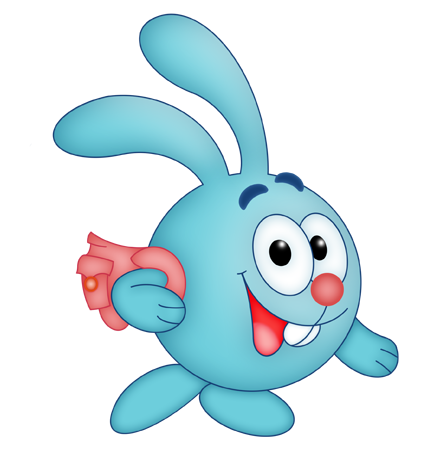 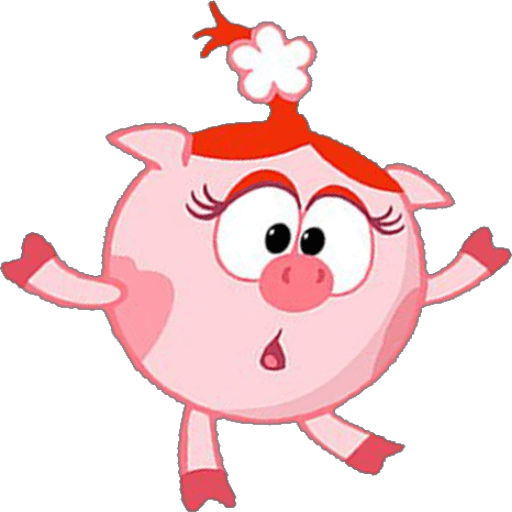 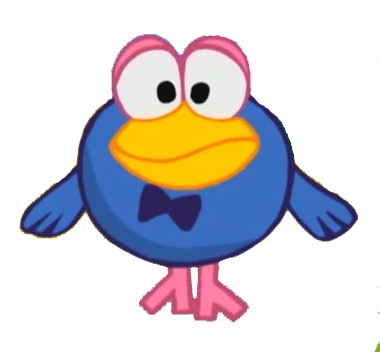 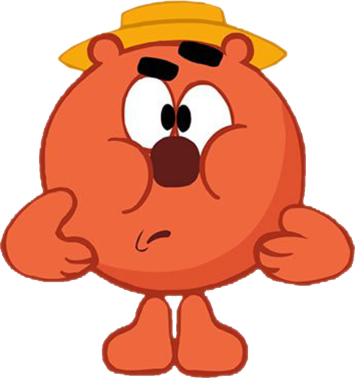 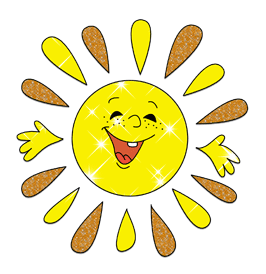 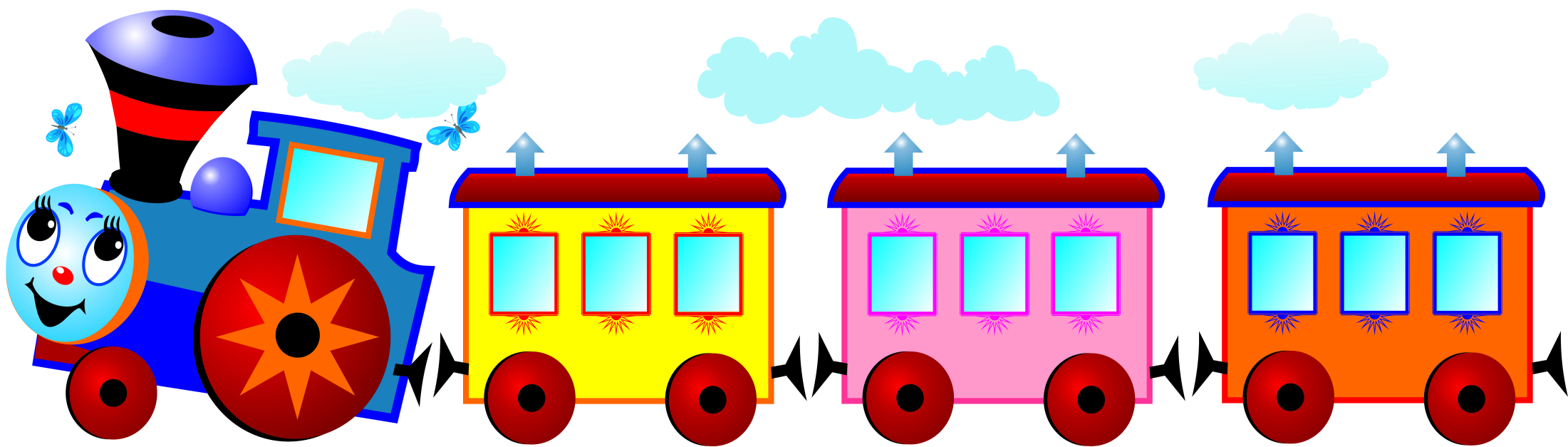 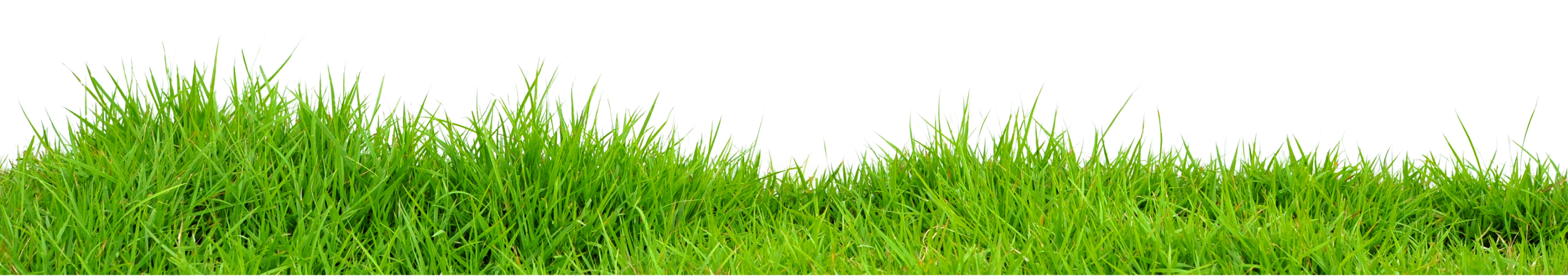 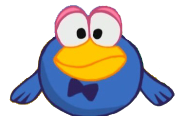 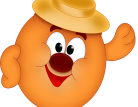 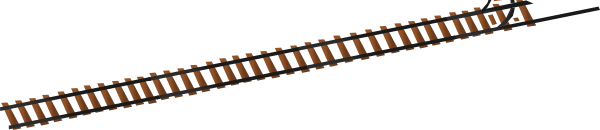 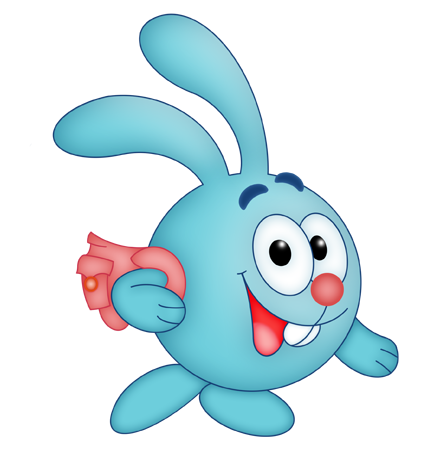 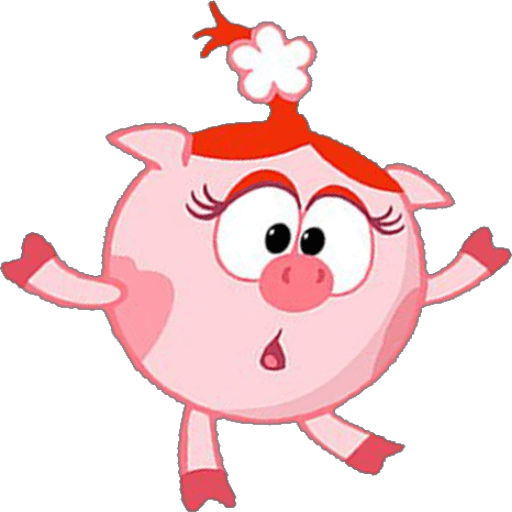 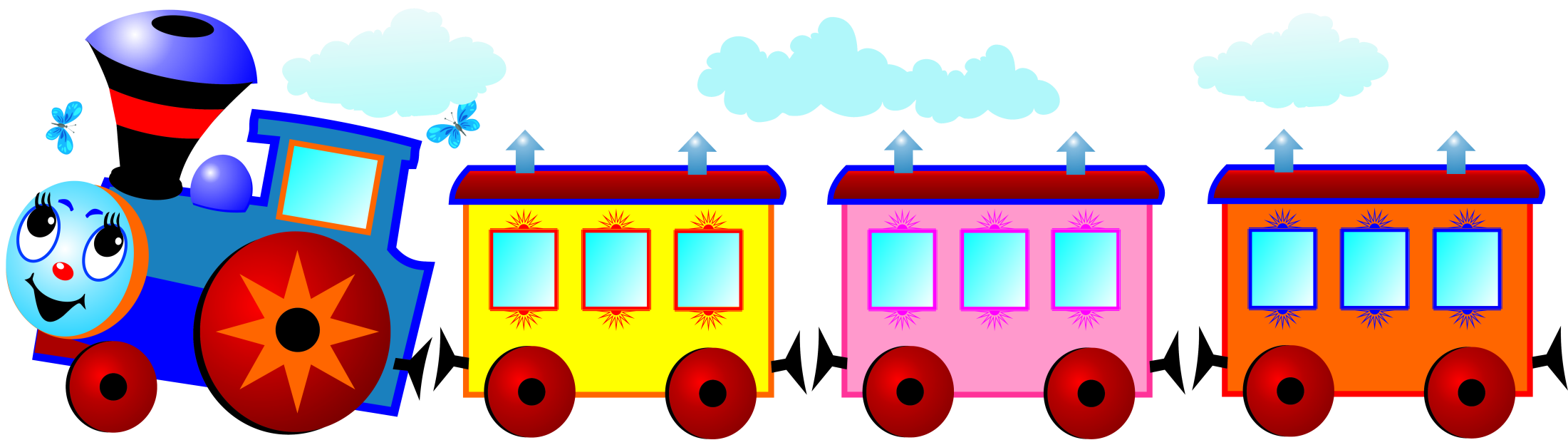 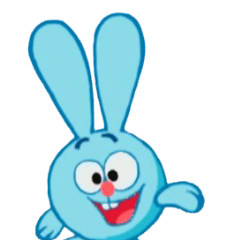 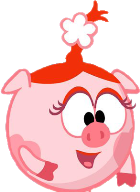 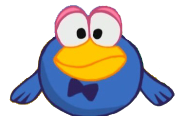 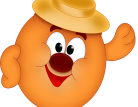 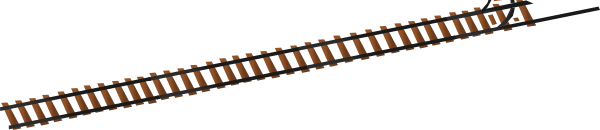 Подбери недостающую фигуру
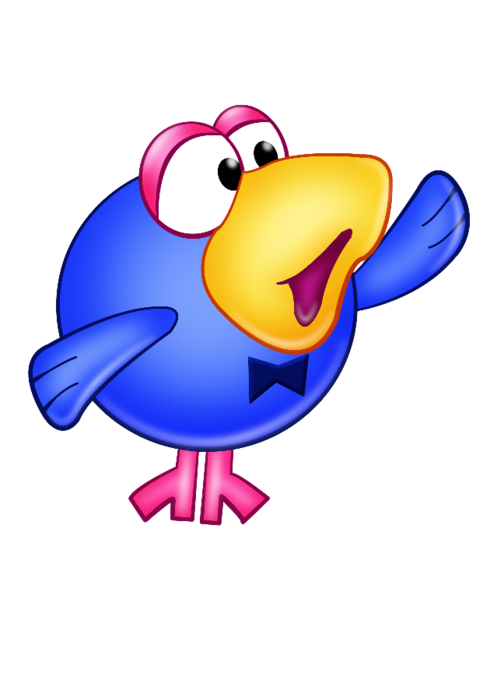 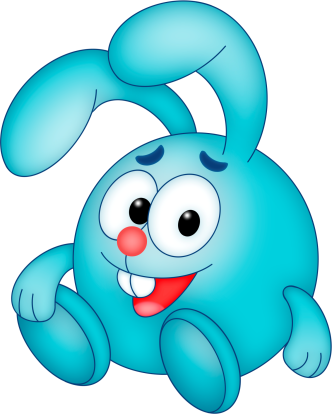 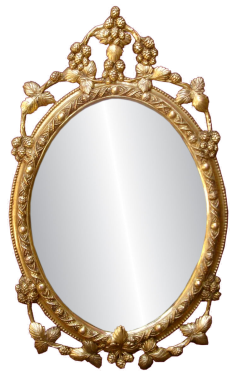 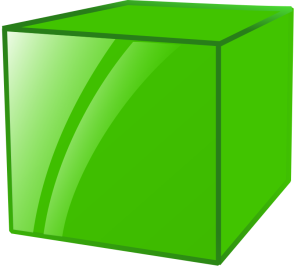 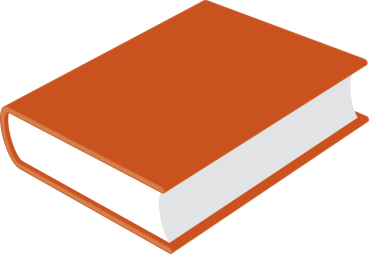 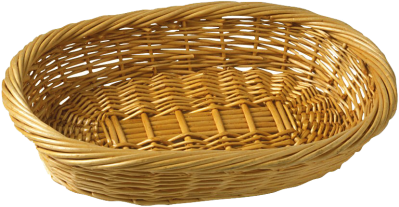 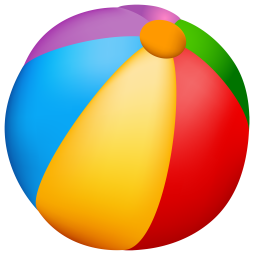 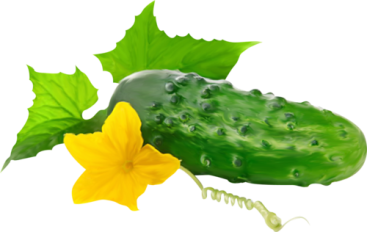 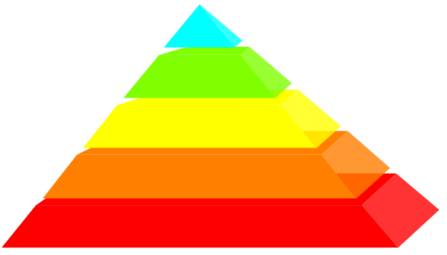 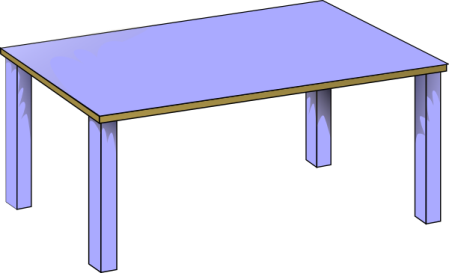 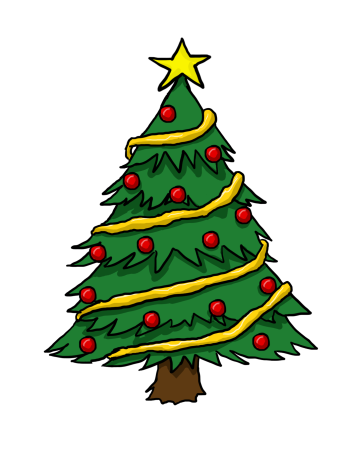 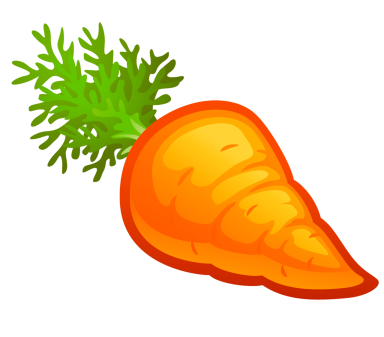 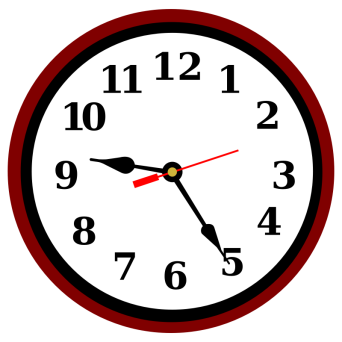 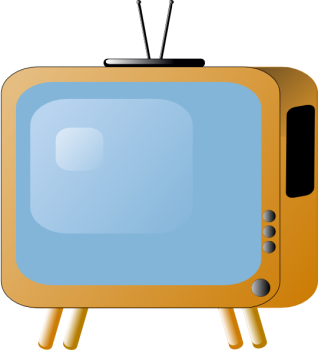 Назови фигуры квадратной формы
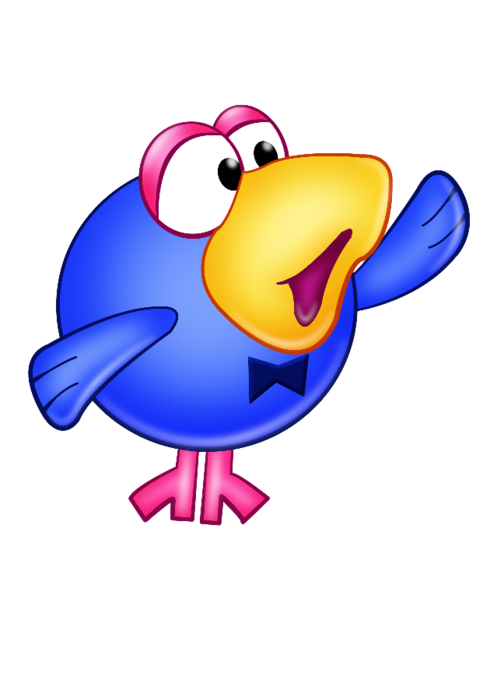 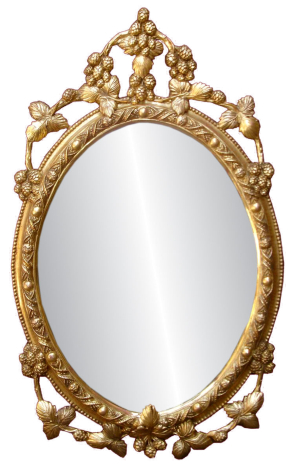 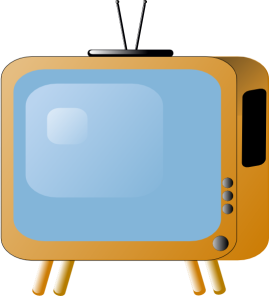 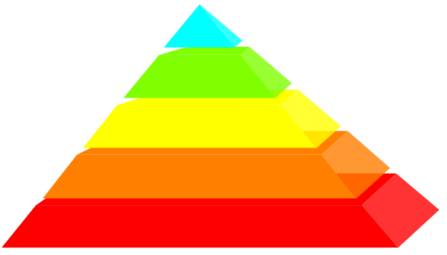 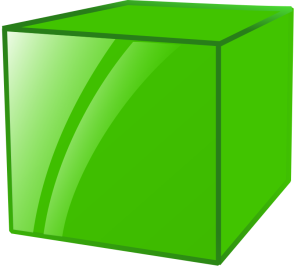 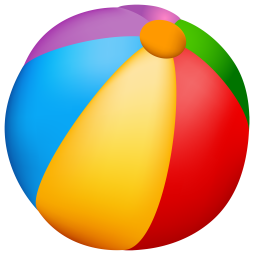 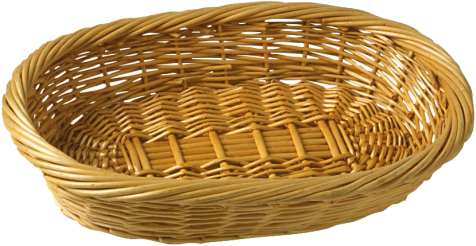 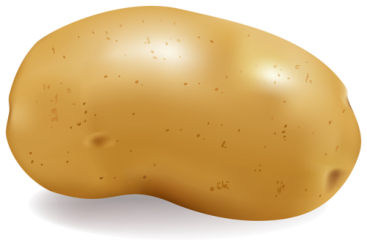 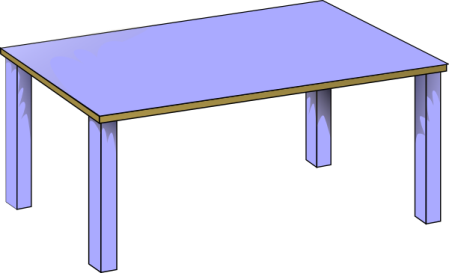 Что похоже на овал?
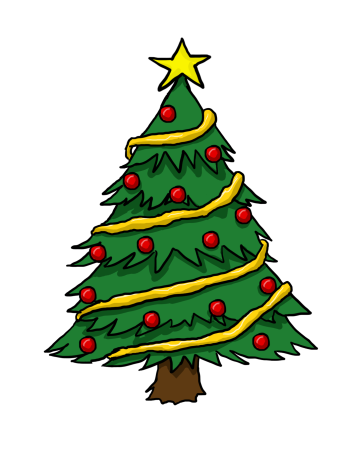 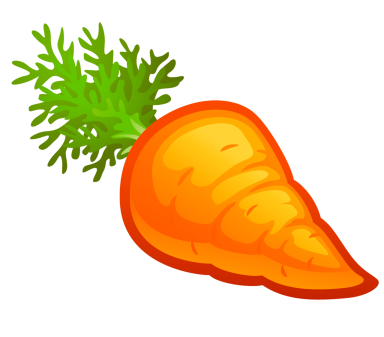 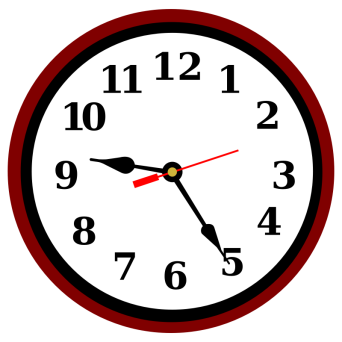 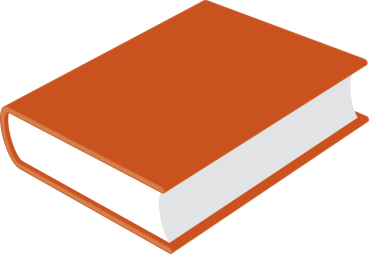 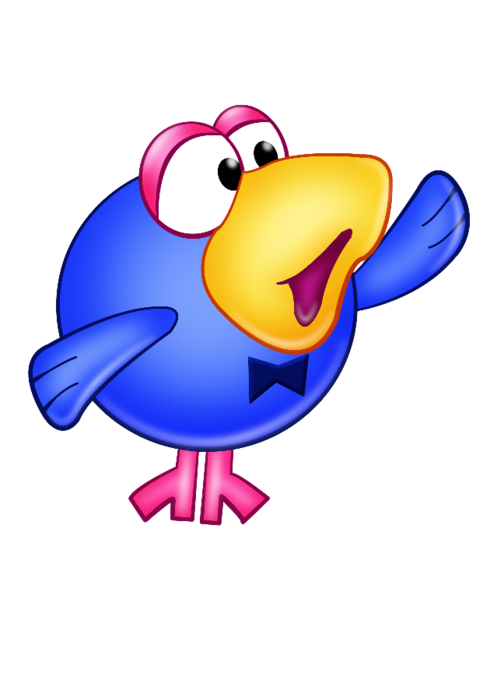 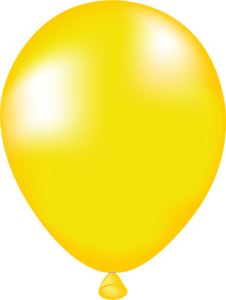 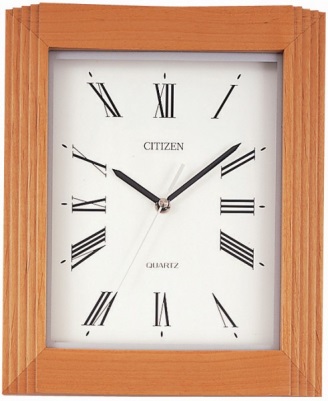 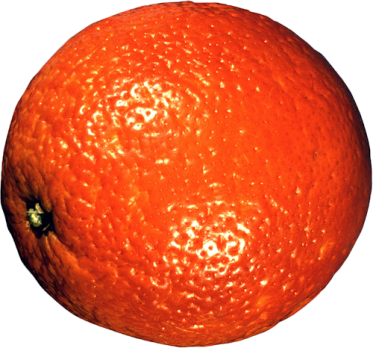 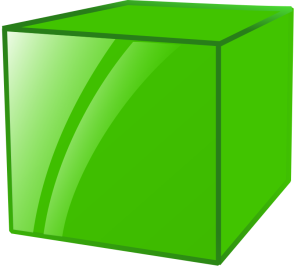 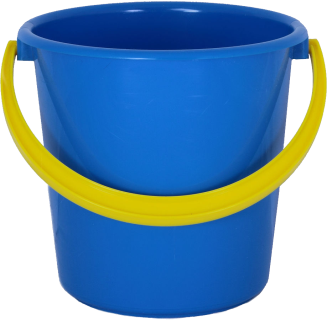 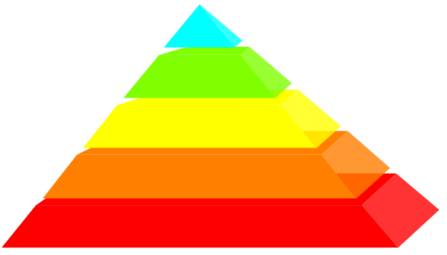 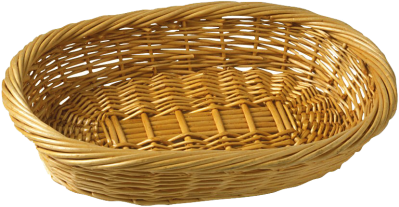 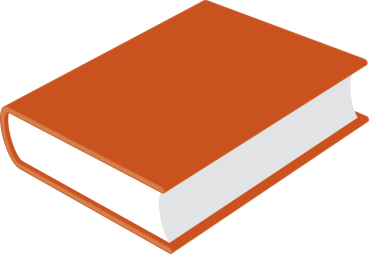 Назови предметы прямоугольной формы
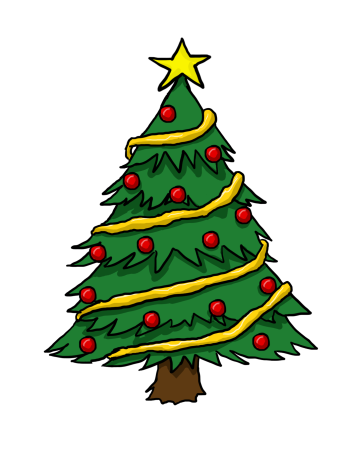 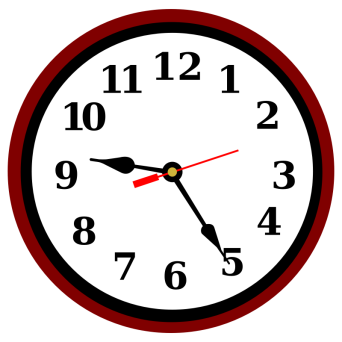 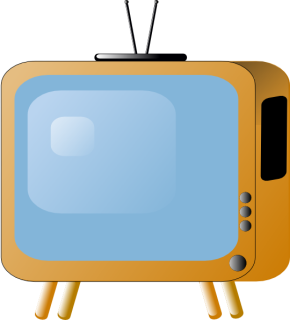 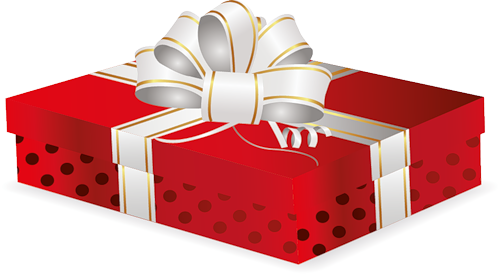 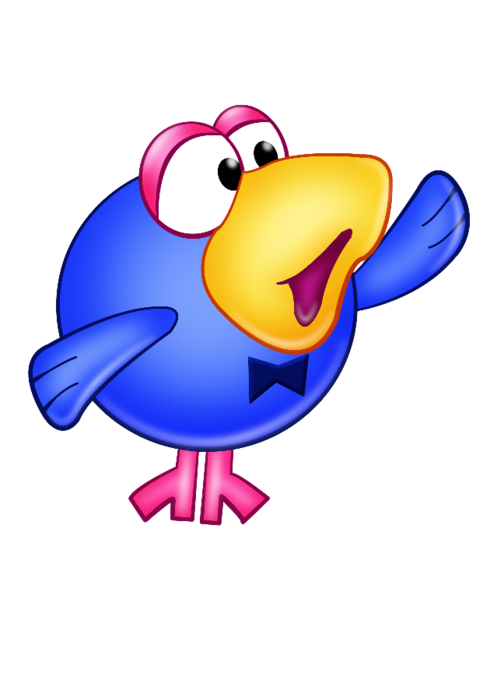 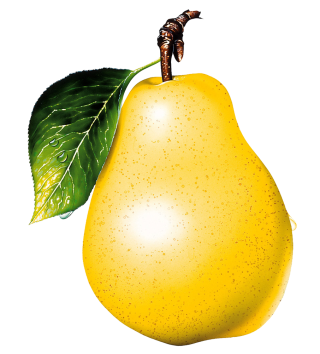 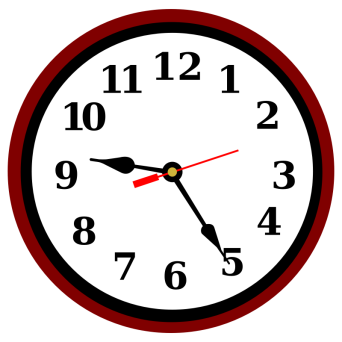 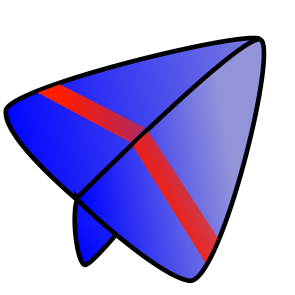 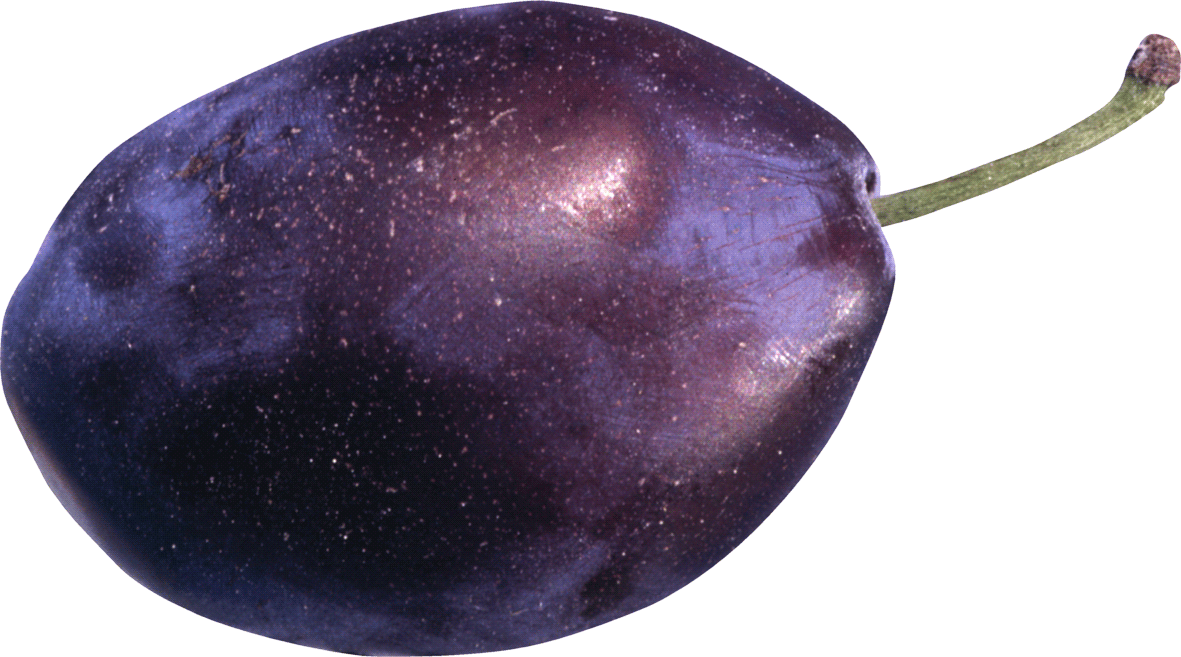 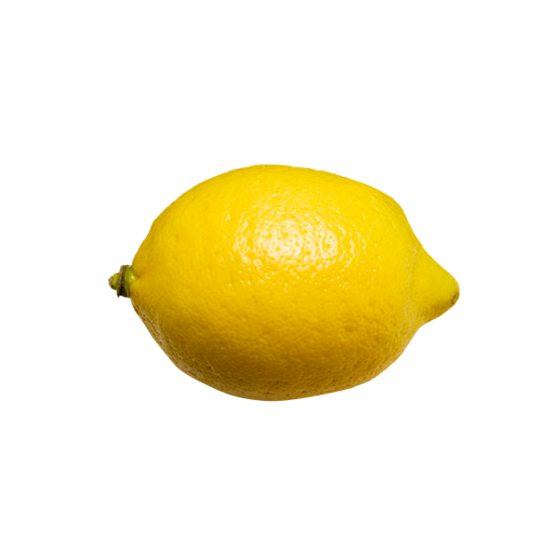 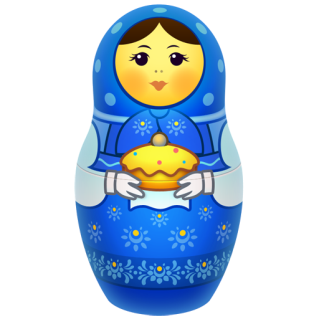 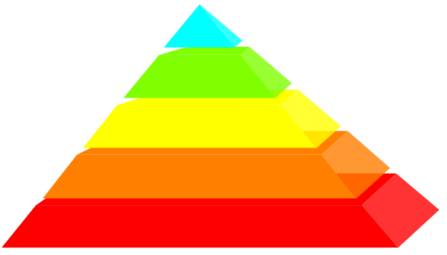 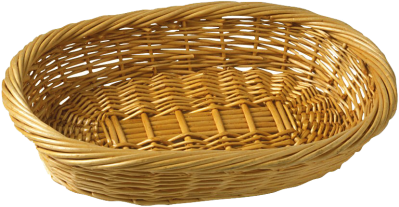 Что похоже на треугольник?
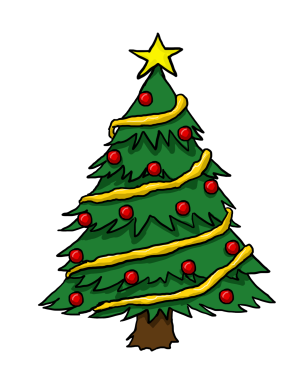 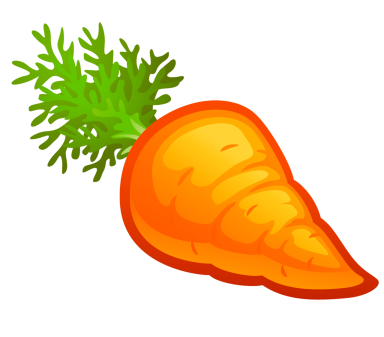 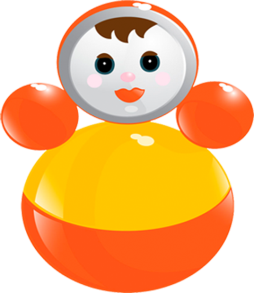 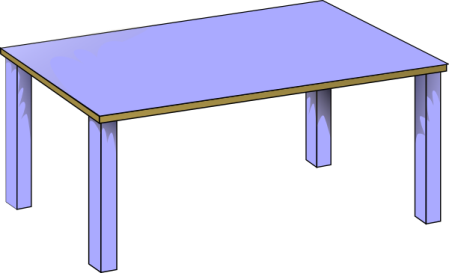 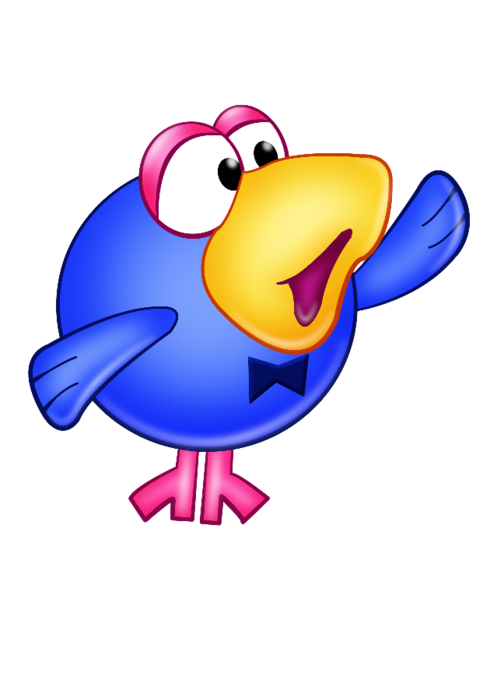 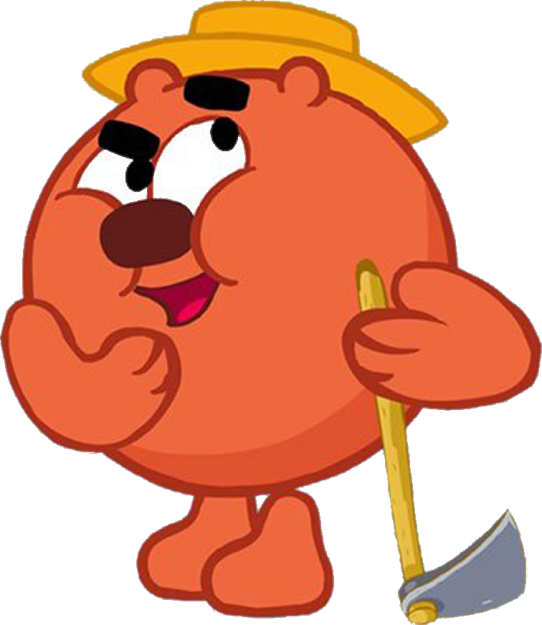 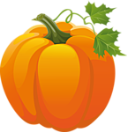 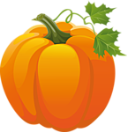 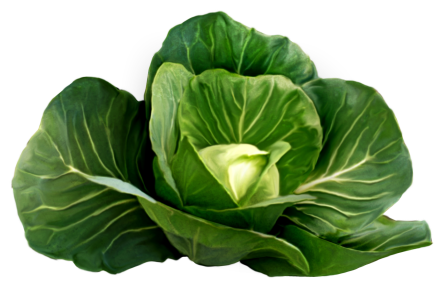 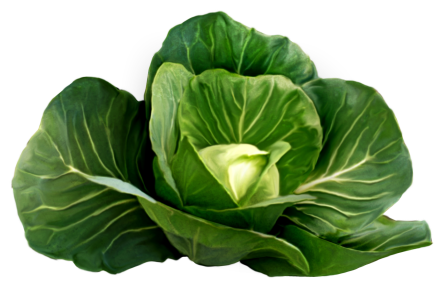 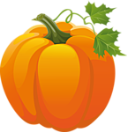 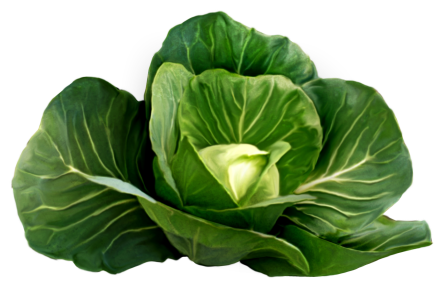 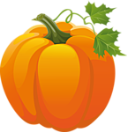 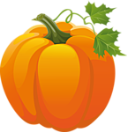 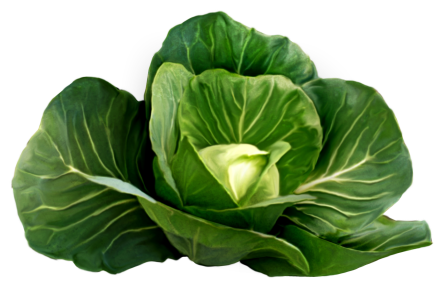 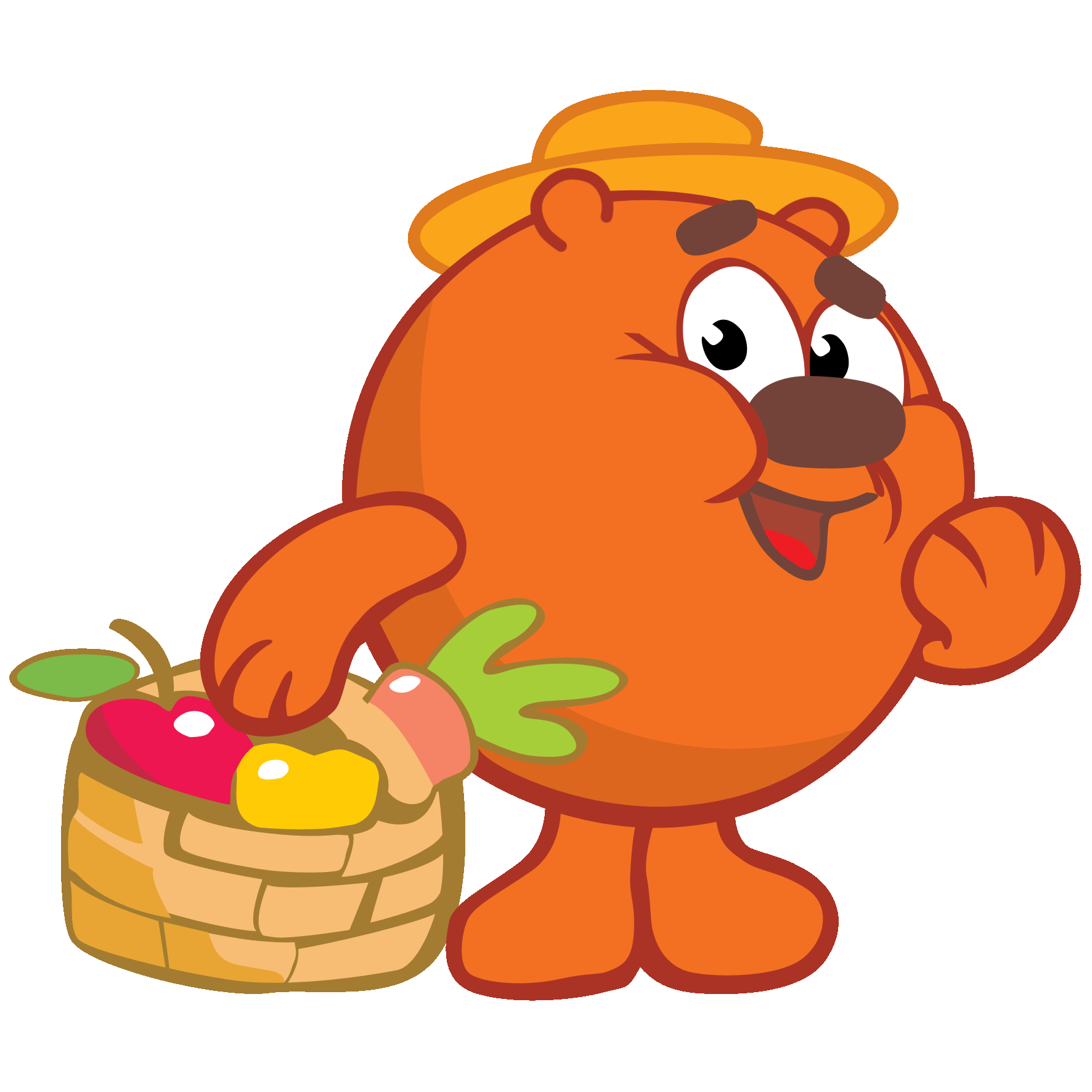 Попробуй ещё раз!
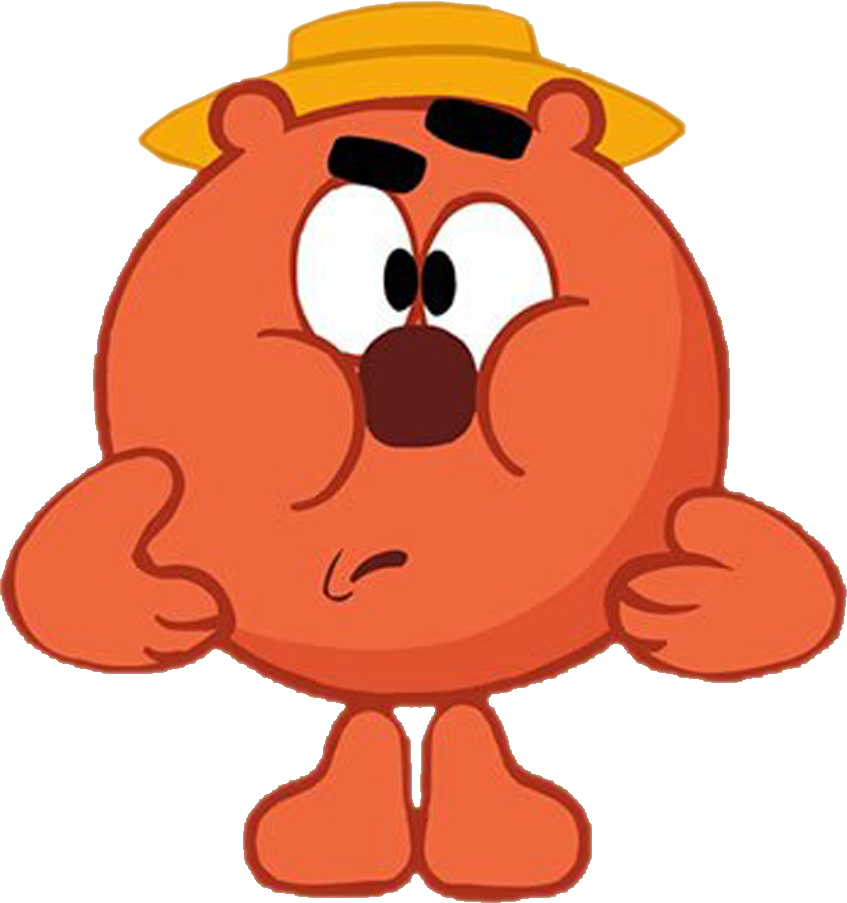 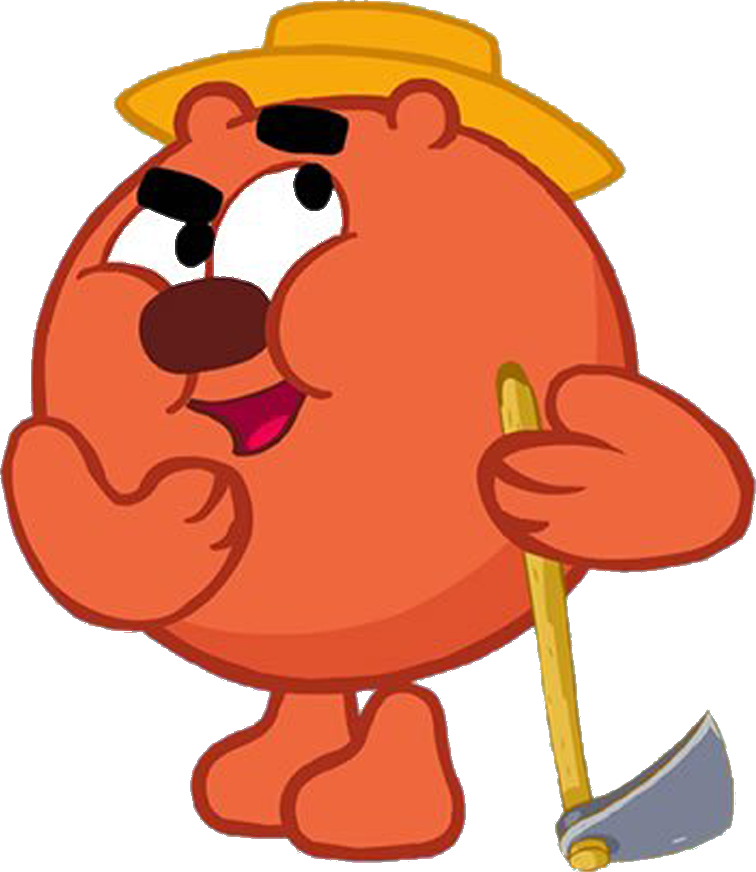 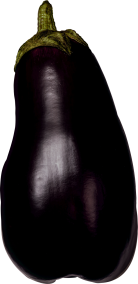 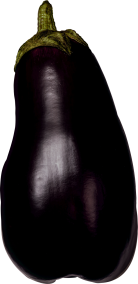 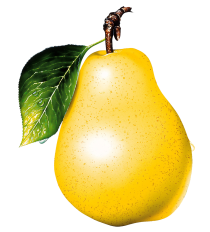 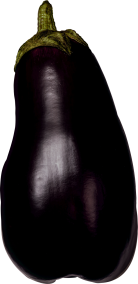 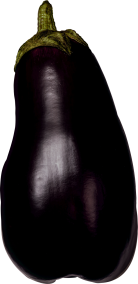 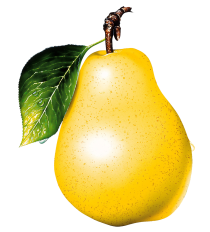 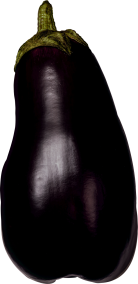 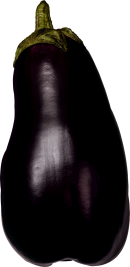 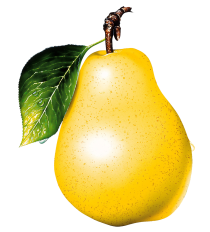 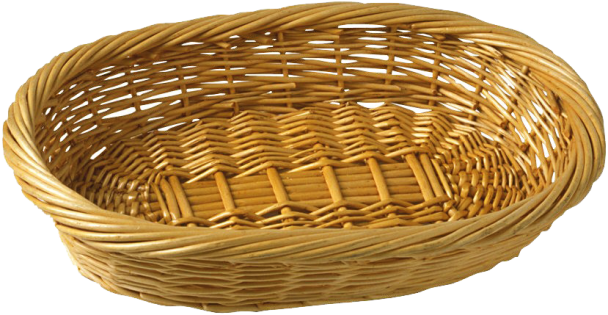 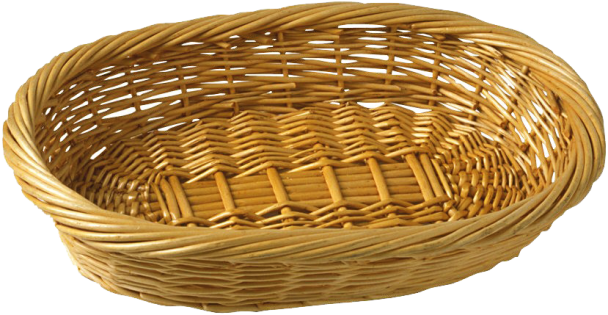 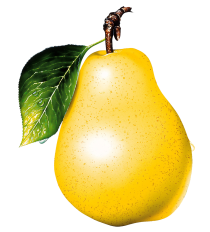 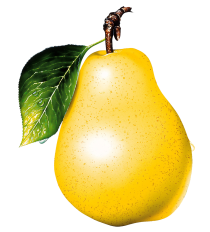 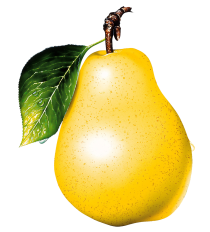 Молодец!
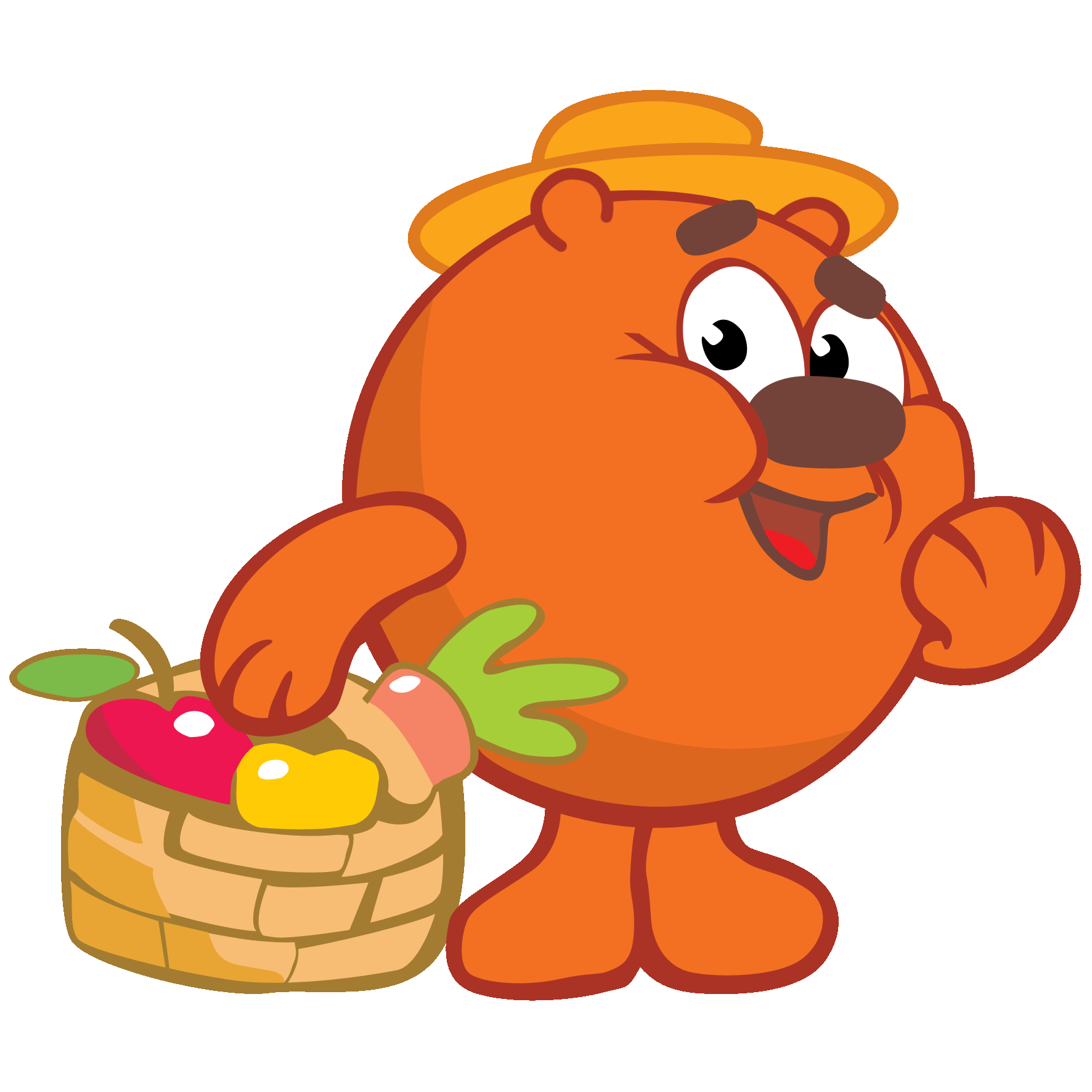 Попробуй ещё раз!
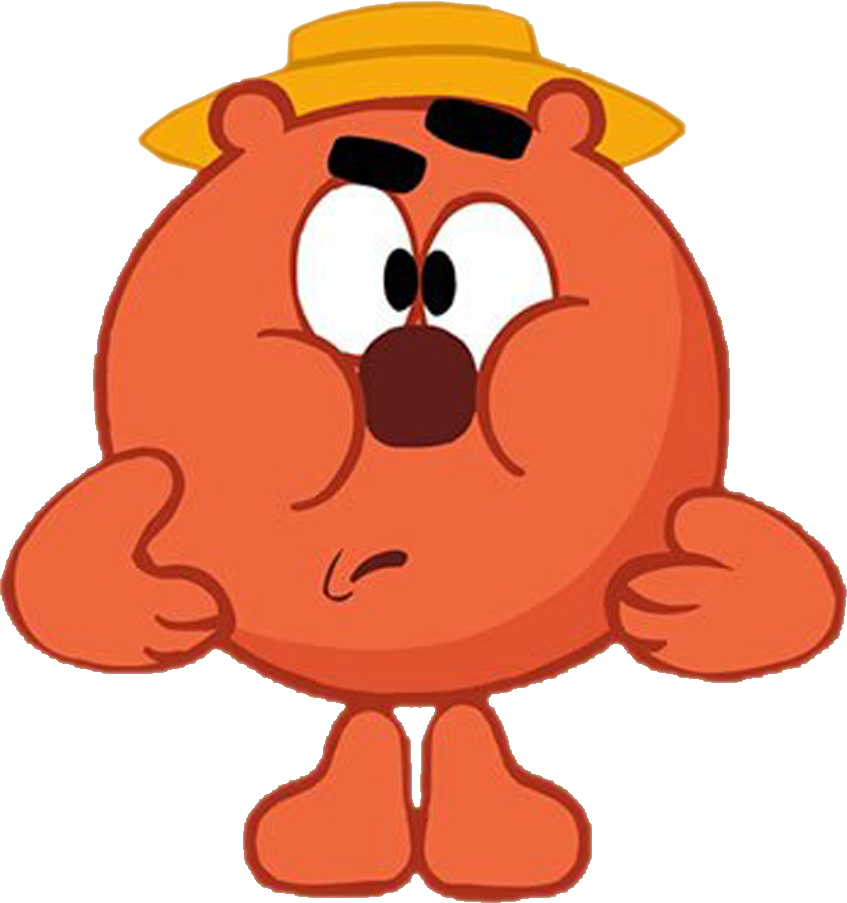 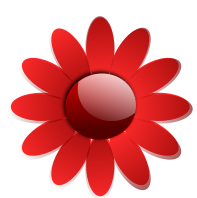 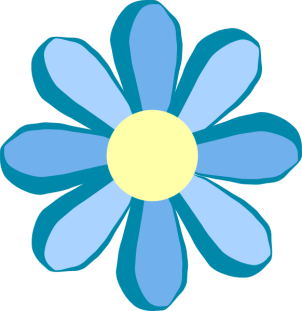 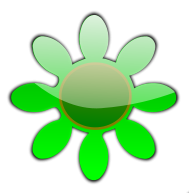 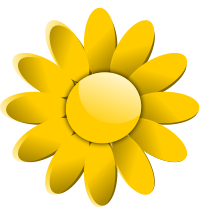 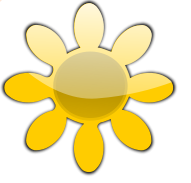 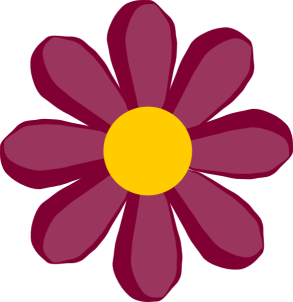 5
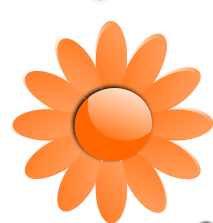 9
7
1
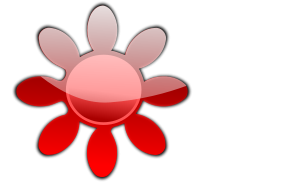 3
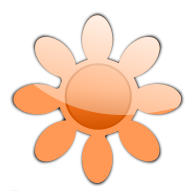 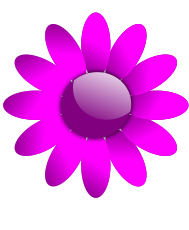 2
4
10
6
Помоги Нюше сосчитать цветы
8
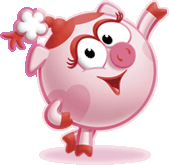 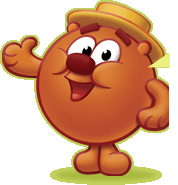 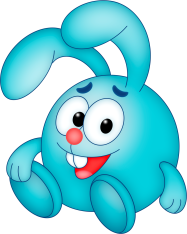 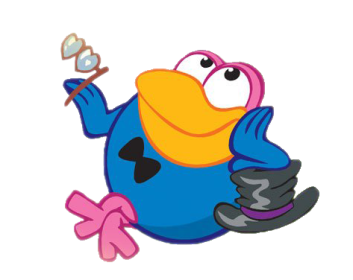 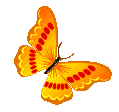 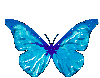 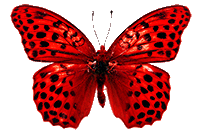 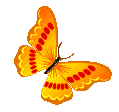 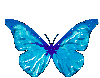 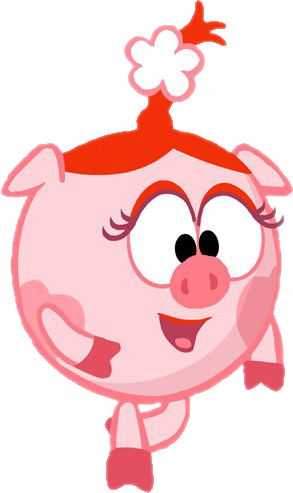 4
5
6
5
6
7
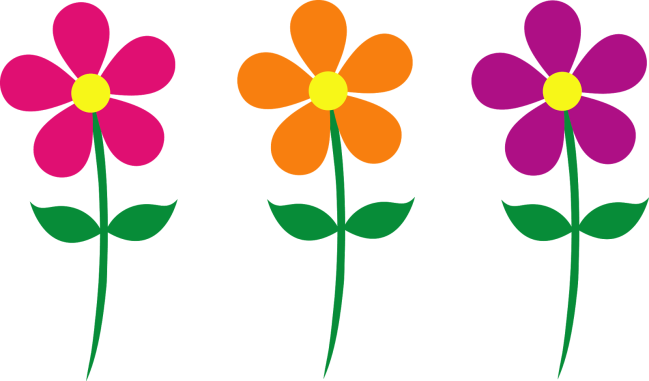 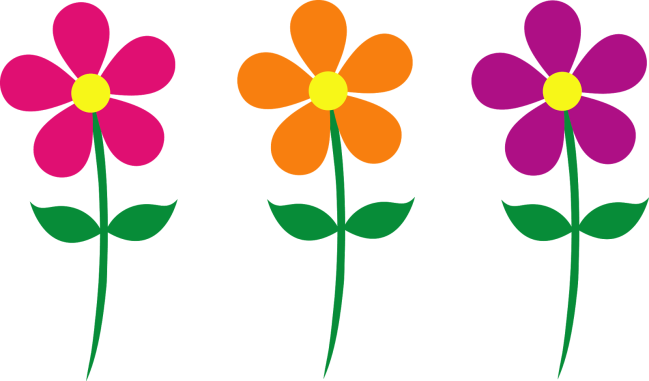 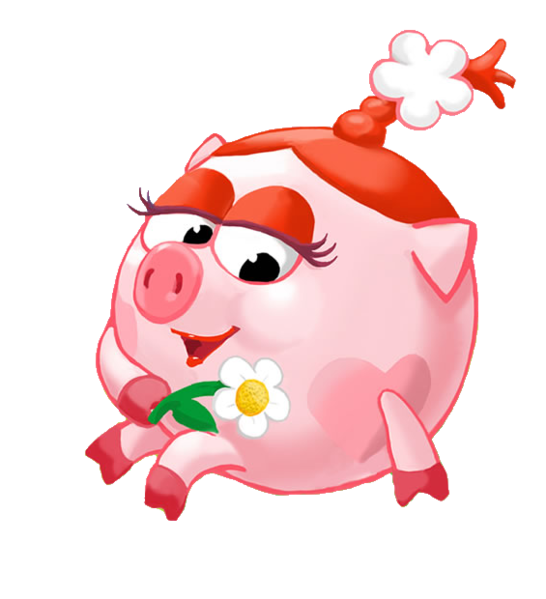 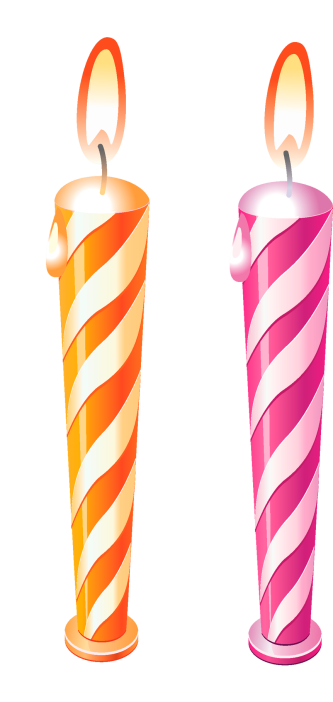 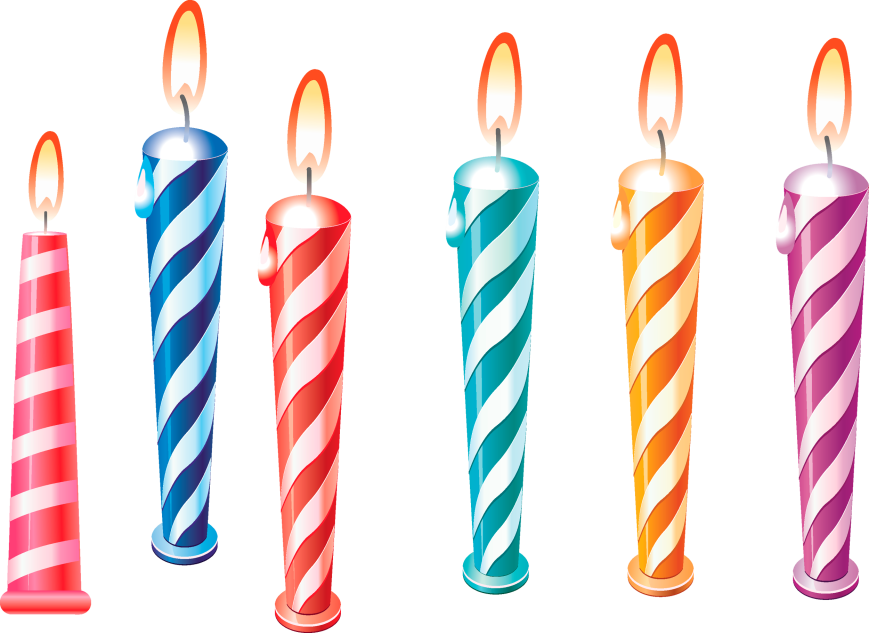 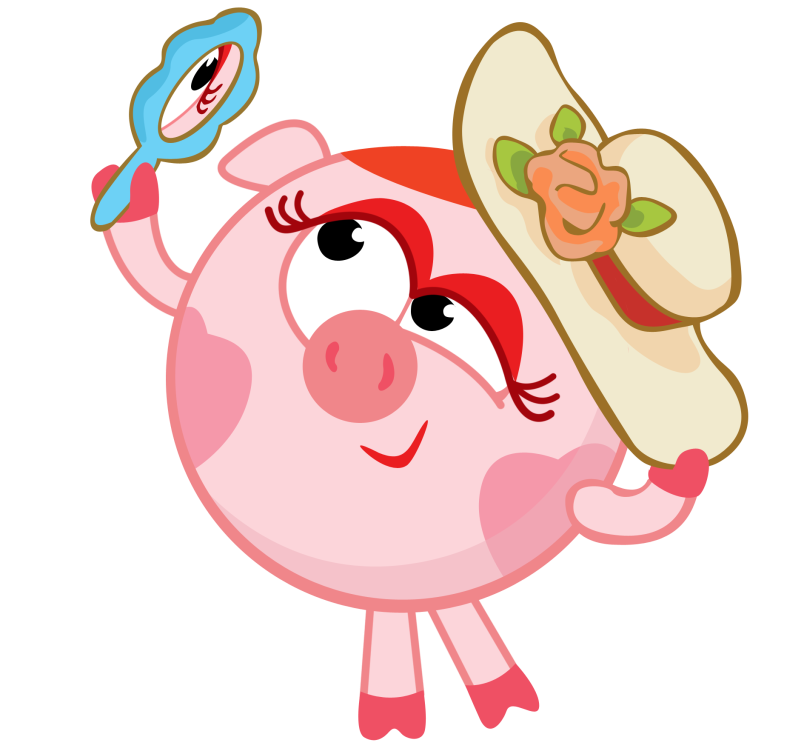 9
8
10
Поверни налево
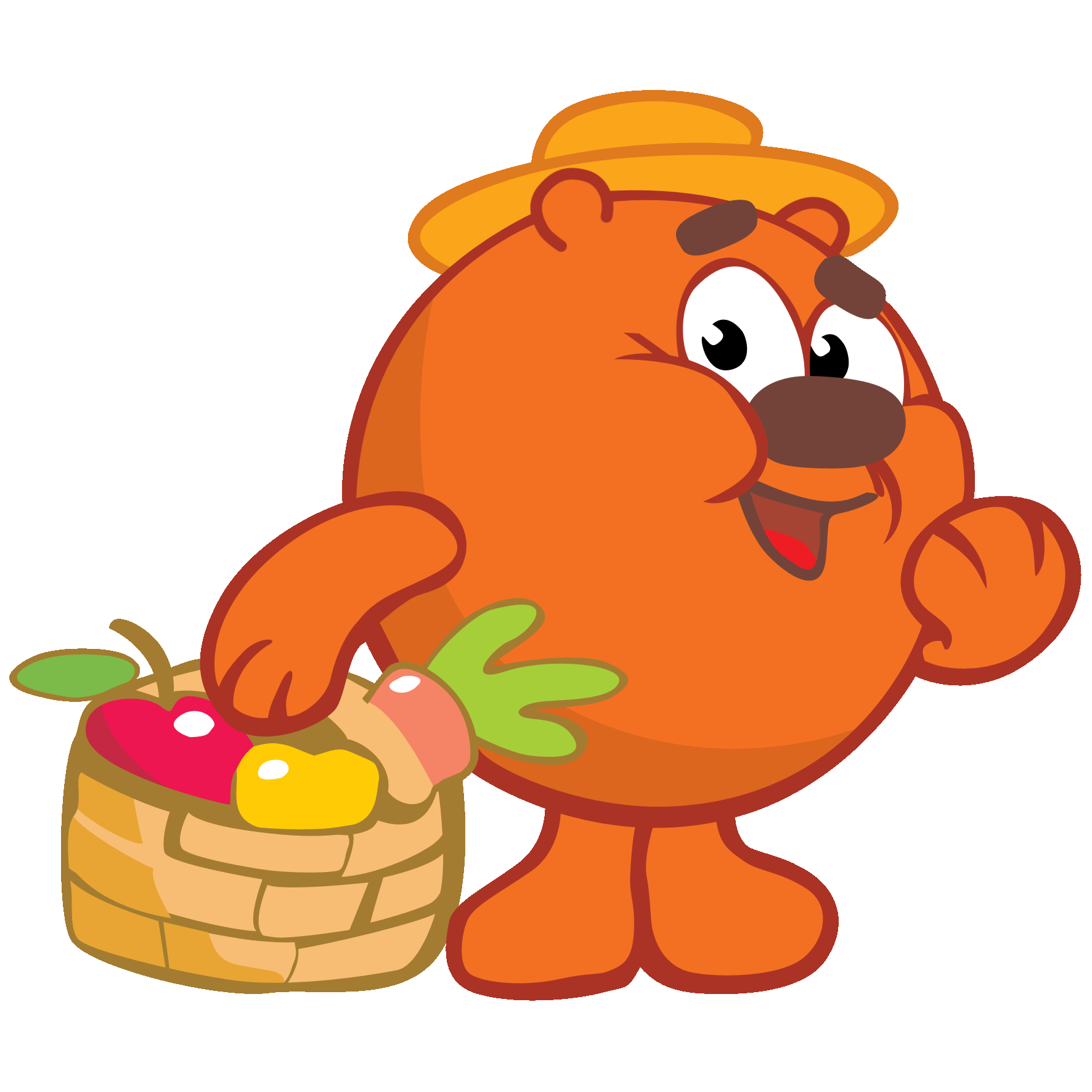 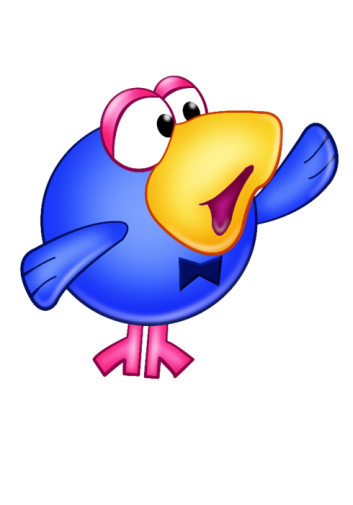 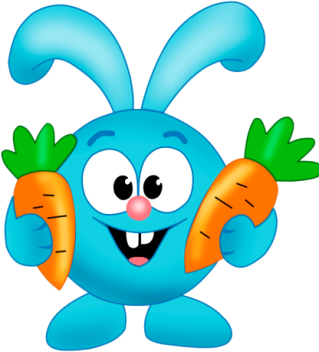 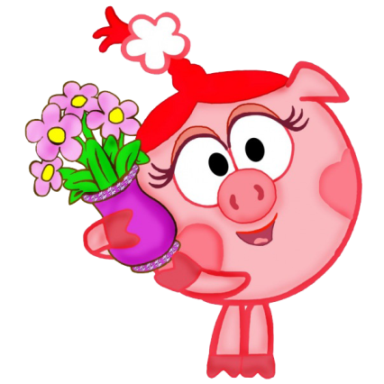 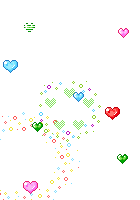 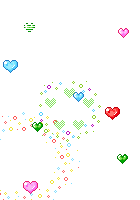 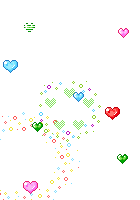 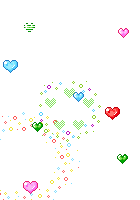 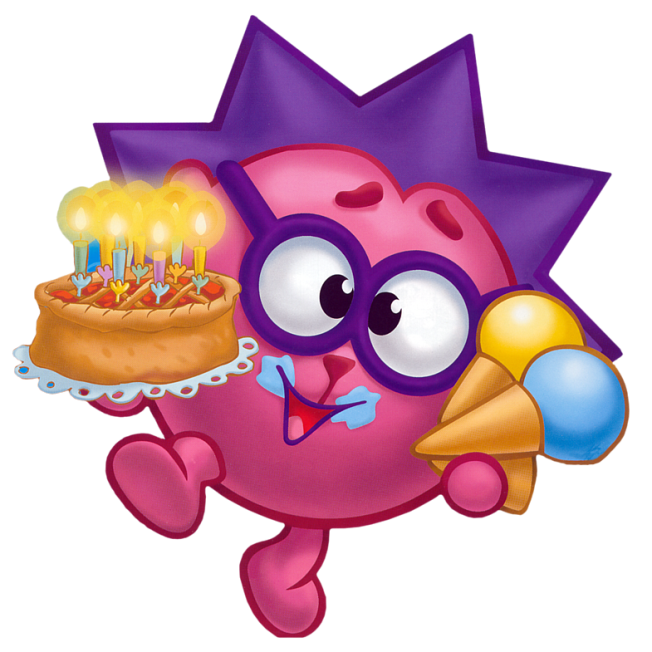 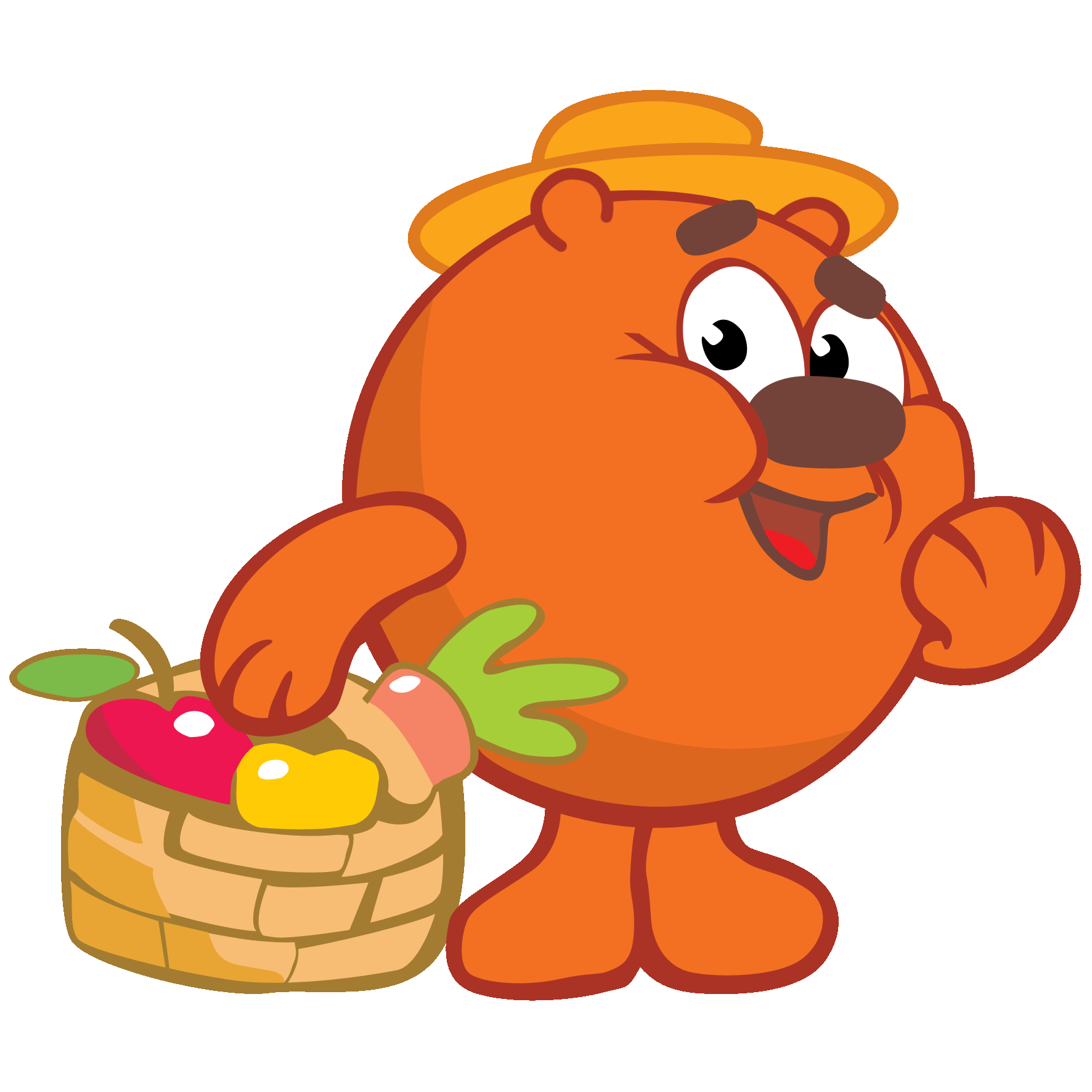 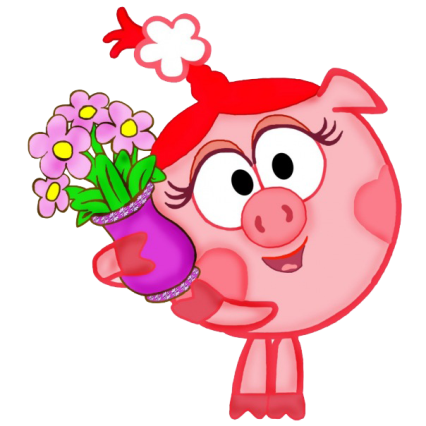 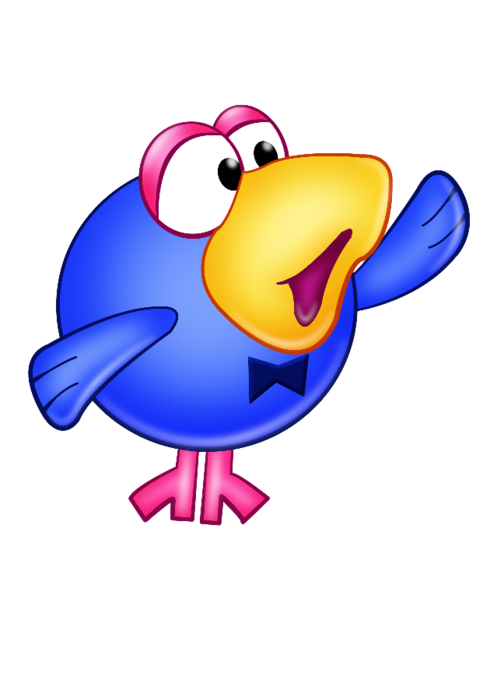 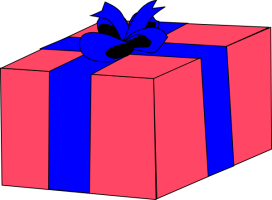 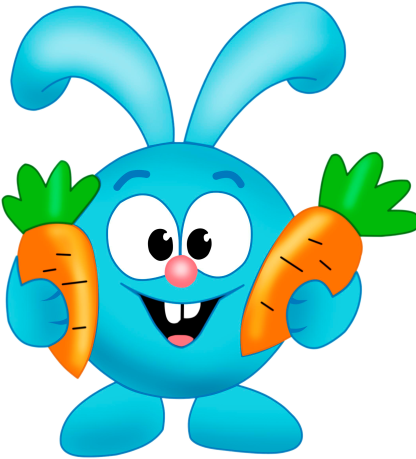